Årshjul LFK ATO
Nils Erik Peterson
[Speaker Notes: 18 st, två slides på var sida, färg, dubbelsidigt och häftklammer]
SE.ATO.0018 Yearly cycle
SM Safety Reports handling
Flight Training: PPL, IR, PC, AVA, PBN
Review of Regulatory Changes
Night flight
PPL-Ground School
Review of FI certificates
IR-Ground School
Instructor Meeting
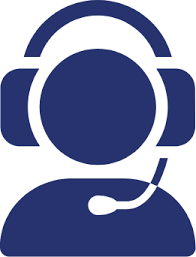 MOC
On demand
HL
R
Regular Safety Committee meeting
ERP
R
!
!
!
HL
R
Hazard Log Review
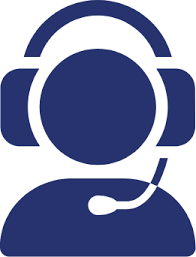 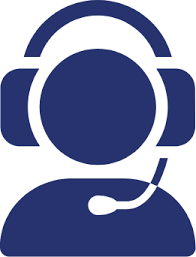 ATO
0018
√
√
CMM Review of ATO
ERP
R
ERP Review
!
!
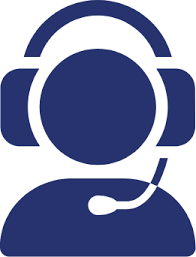 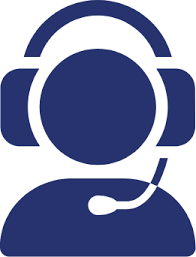 ATO Cycle Clarifications
Safety reports handling
SM continuously monitor and work in the IRS-system

Hazard Log Review
Review all hazards created last year
Review all hazards marked for continuous review

Review of FI certificates
Ensure that valid documentation is on file for each FI
Medical
Licenses

ERP Review
Update with new findings
Update with members of the LFK-board/SC

Instructor Meeting
Either with flight-, ground- or all instructors. At least two meetings with flight- and ground instructors every year.
Management Of Change Process shall be used for major changes in
Aircraft fleet
ATO personnel
Premises
EASA rules
Course syllabus
Introduction of new courses
MOC
Management of Changexxx
Nils Erik Peterson/AM
[Speaker Notes: 18 st, två slides på var sida, färg, dubbelsidigt och häftklammer]
SE.ATO.0018 MOC Safety Manager
Change Request
…
Impact Analysis
…
Approve or Deny
The change is approved
Implement change
….
Review and Report
Review of this will take place at end of xxxx.